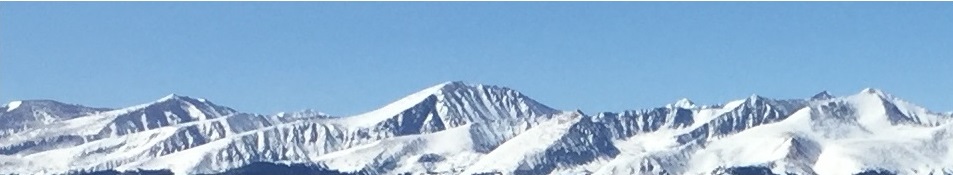 1c – Making Choices: Scarcity and Budget Lines
This web quiz may appear as two pages on tablets and laptops.

I recommend that you view it as one page by clicking on the open book icon        at the bottom of the page.
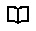 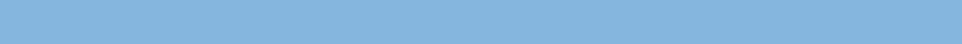 Lesson 1c
Must Know / Outcomes
Define economics and describe the four components of the definition: 
social science
choice
scarcity
maximizing satisfaction
What are economic models and why do economists use them?
Explain the importance of ceteris paribus in formulating economic principles.
Differentiate between microeconomics and macroeconomics.
Define and draw budget lines. Explain what happens to a budget line when income and prices change.
How does the budget line illustrate the necessity of making choices?
Define and give examples of the four types of resources (factors of production) and know the payment for each
1c
KEY TERMS: 
    economics, economic model, microeconomics, macroeconomics, utility, rational choice, opportunity cost, 
    benefit-cost analysis (marginal analysis), 
    ceteris paribus (other things equal assumption), budget line, budget constraint, 
    factors of production, 
    land, labor, capital, entrepreneurial ability,
1. Scarcity:
is a problem only during a recession
is a problem only in developing countries
Is a problem only among poor people
Requires that people make choices
1. Scarcity:
is a problem only during a recession
is a problem only in developing countries
is a problem only among poor people
requires that people make choices
1. The opportunity cost of any particular choice is:
The least expensive alternative to the choice
The best alternative to the choice
The price that one pays for the choice
The most expensive alternative to the choice
2. The opportunity cost of any particular choice is:
The least expensive alternative to the choice
The best alternative to the choice
The price that one pays for the choice
The most expensive alternative to the choice
3. Economics is the study of:
How businesses generate profits
How society chooses to use its resources
How to more equitably distribute income
How money is used in our culture
3. Economics is the study of:
How businesses generate profits
How society chooses to use its resources
How to more equitably distribute income
How money is used in our culture
4. Economists use economic models:
to maintain real-world complexity
to appear as precise as the physical scientists
to understand how the real world works
to include every detail in their analysis
4. Economists use economic models:
to maintain real-world complexity
to appear as precise as the physical scientists
to understand how the real world works
to include every detail in their analysis
5. In economics, the term “ceteris paribus” means:
The central variable
Hold all other variables constant
“In the unlikely event that . . .”
None of the above
5. In economics, the term “ceteris paribus” means:
The central variable
Hold all other variables constant
“In the unlikely event that . . .”
None of the above
6. An example of a topic that   microeconomists study is:
a change in Ford motor company’s market share
a change in the unemployment rate
a change in inflation
a change in the rate of economic growth
6. An example of a topic that   microeconomists study is:
a change in Ford motor company’s market share
a change in the unemployment rate
a change in inflation
a change in the rate of economic growth
7. Which of the following is NOT one of the four types of resources?
land
capital
labor
money
entrepreneurial ability
7. Which of the following is NOT one of the four types of resources?
land
capital
labor
money
entrepreneurial ability
8. The budget line shows:
The amount of product A that a consumer is willing to give up to get one more unit of product B
All possible combinations of two goods that can be purchased given money income and the prices of the goods
The minimum amount of two goods that a consumer can purchase with a given money income
All possible combinations of two goods that yield the same level of satisfaction to the consumer
8. The budget line shows:
The amount of product A that a consumer is willing to give up to get one more unit of product B
All possible combinations of two goods that can be purchased given money income and the prices of the goods
The minimum amount of two goods that a consumer can purchase with a given money income
All possible combinations of two goods that yield the same level of satisfaction to the consumer
For ALL graphs:	 
Define, Draw, Describe the shape
9. Any combination of goods lying outside of the budget line:
Implies that the consumer is not spending all its income
Yields less satisfaction than any point on the budget line
Yields less satisfaction than any point inside the budget line
Is unattainable given the consumer’s income
9. Any combination of goods lying outside of the budget line:
Implies that the consumer is not spending all its income
Yields less satisfaction than any point on the budget line
Yields less satisfaction than any point inside the budget line
Is unattainable given the consumer’s income
10. A shift in the budget line from cd to ab could be caused by:
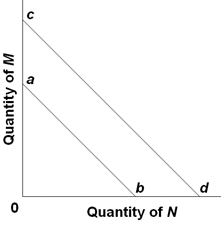 Decreases in the prices of both M and N
An increase in the price of M and a decrease in the rice of N
A decrease in money income
Nothing. Budget lines do not shift.
10. A shift in the budget line from cd to ab could be caused by:
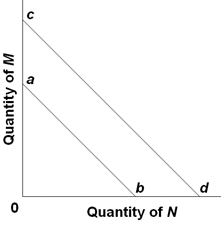 Decreases in the prices of both M and N
An increase in the price of M and a decrease in the rice of N
A decrease in money income
Nothing. Budget lines do not shift.